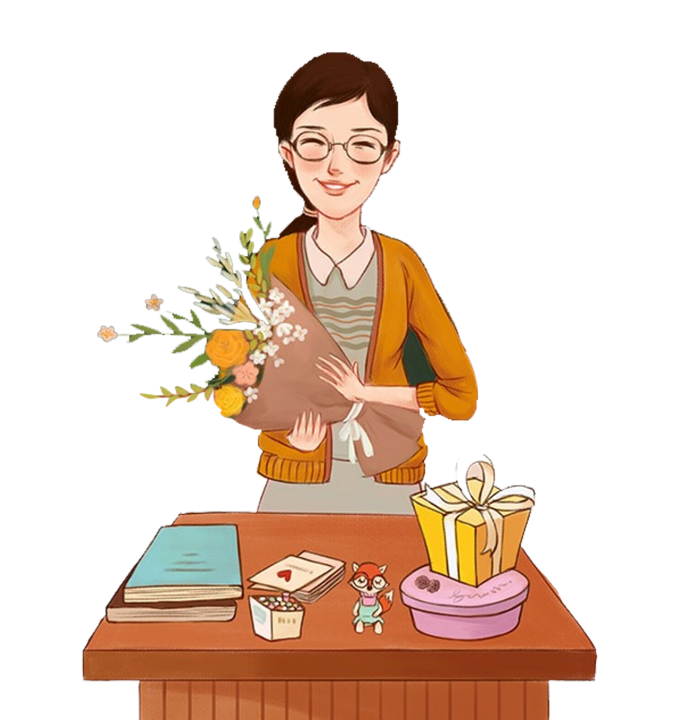 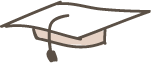 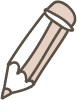 感恩教师节
汇报人：PPT818
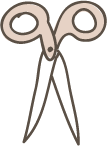 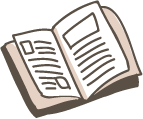 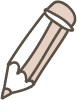 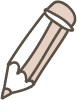 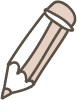 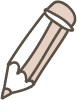 01.单击此处添加标题
03.单击此处添加标题
02.单击此处添加标题
04.单击此处添加标题
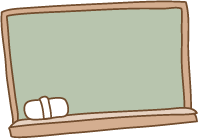 目录
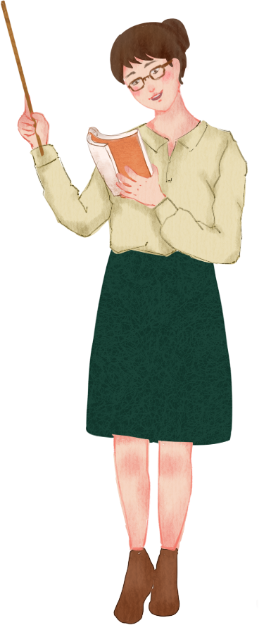 PART    ONE 

单击此处添加标题
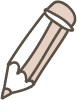 单击此处添加标题
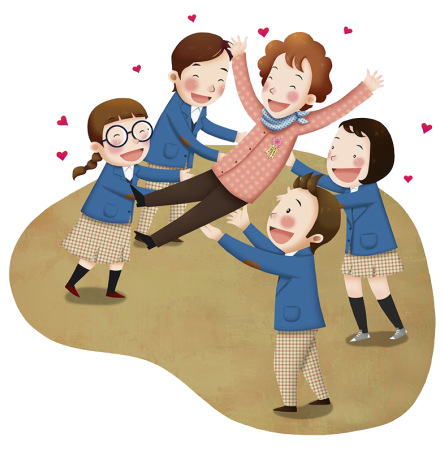 添加标题
单击此处添加文本单击此处
添加文本单击此处添加文本

单击此处添加文本单击此处添加文本单击此处添加文本单击此处添加文本单击此处添加文本单击此处添加文本
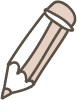 单击此处添加标题
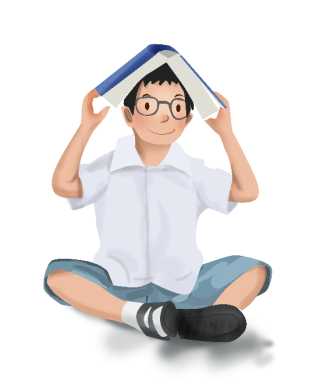 输入标题文本
输入标题文本
输入标题文本
输入标题文本
输入标题文本
请替换文字内容复制你的内容到此
请替换文字内容复制你的内容到此
请替换文字内容复制你的内容到此
请替换文字内容复制你的内容到此
请替换文字内容复制你的内容到此
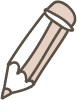 单击此处添加标题
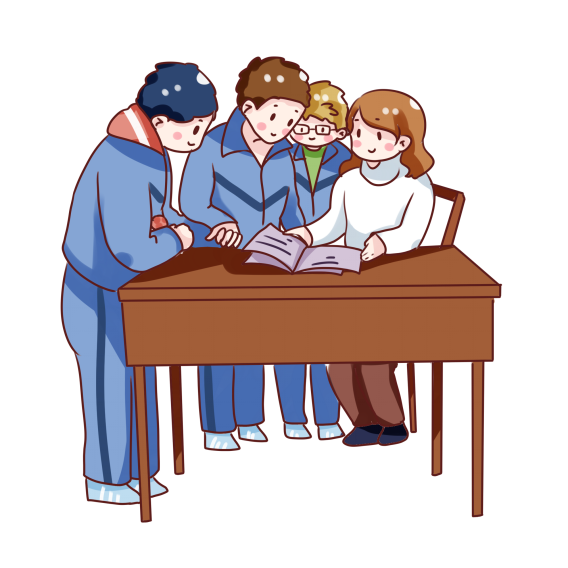 输入标题文本
请替换文字内容复制你的内容到此 如需更改请在（设置形状格式）菜单下（文本选项）中调整
10%
输入标题文本
请替换文字内容复制你的内容到此 如需更改请在（设置形状格式）菜单下（文本选项）中调整
25%
输入标题文本
请替换文字内容复制你的内容到此 如需更改请在（设置形状格式）菜单下（文本选项）中调整
25%
输入标题文本
请替换文字内容复制你的内容到此 如需更改请在（设置形状格式）菜单下（文本选项）中调整
20%
输入标题文本
请替换文字内容复制你的内容到此 如需更改请在（设置形状格式）菜单下（文本选项）中调整
30%
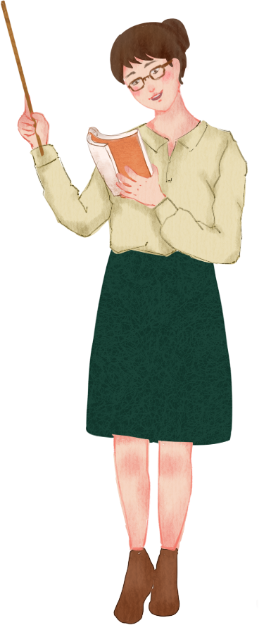 PART    TWO
单击此处添加标题
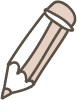 单击此处添加标题
输入标题文本
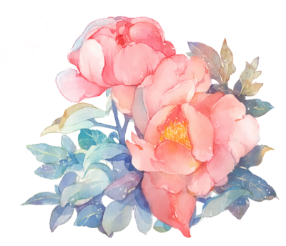 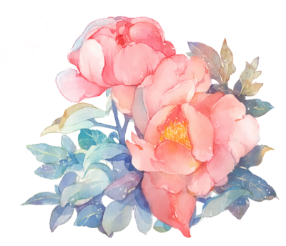 请替换文字内容复制你的内容到此请替换文字内容复制你的内容到此请替换文字内容复制你的内容到此请替换文字内容复制你的内容到此请替换文字内容复制你的内容到此请替换文字内容复制你的内容到此请替换文字内容复制你的内容到此请替换文字内容复制你的内容到此请替换文字内容复制你的内容到此请替换文字内容复制你的内容到此请替换文字内容复制你的内容到此请替换文字内容复制你的内容到此
添加标题
单击此处添加文本
单击此处添加文本
单击此处添加文本
添加标题
单击此处添加文本
单击此处添加文本
单击此处添加文本
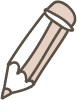 单击此处添加标题
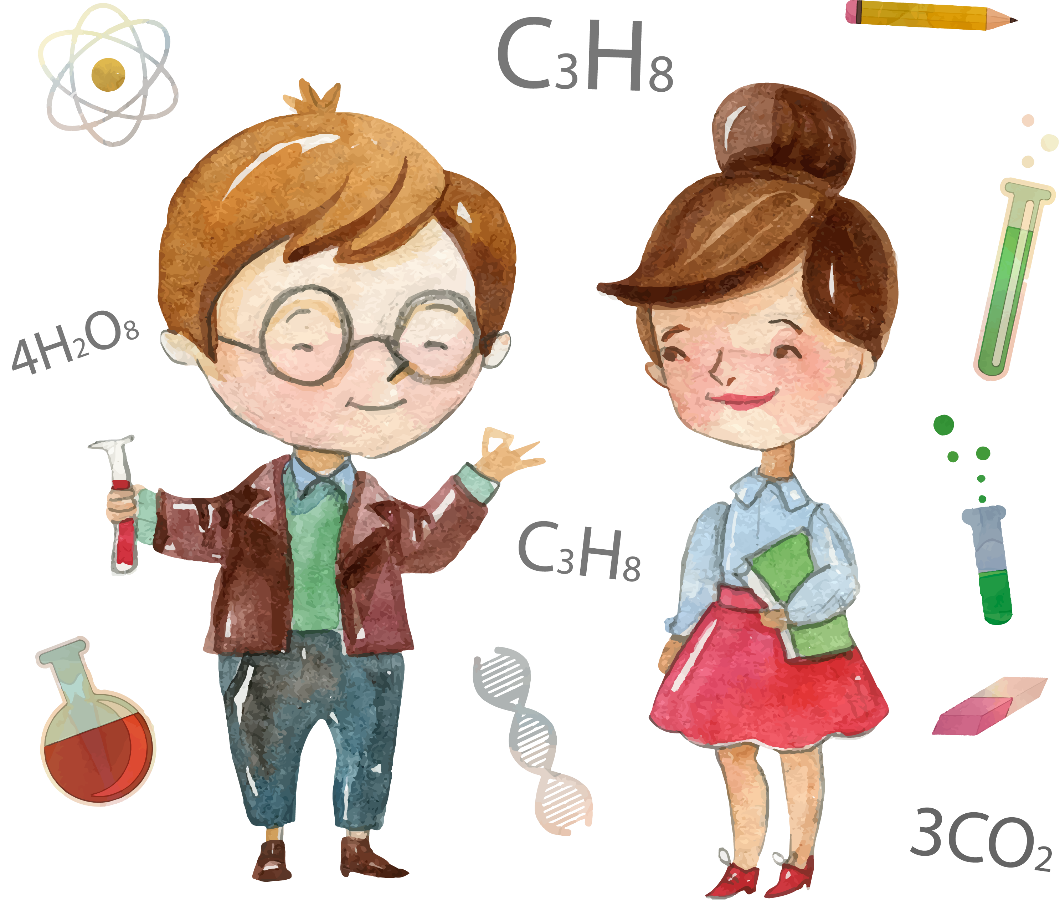 输入标题文本
输入标题文本
输入标题文本
输入标题文本
输入标题文本
请替换文字内容复制你的内容到此
请替换文字内容复制你的内容到此
请替换文字内容复制你的内容到此
请替换文字内容复制你的内容到此
请替换文字内容复制你的内容到此
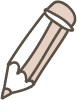 单击此处添加标题
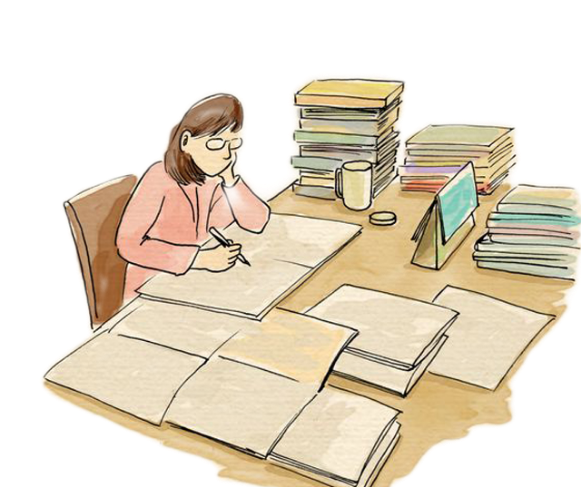 输入标题文本
输入标题文本
输入标题文本
输入标题文本
输入标题文本
请替换文字内容复制你的内容到此
请替换文字内容复制你的内容到此
请替换文字内容复制你的内容到此
请替换文字内容复制你的内容到此
请替换文字内容复制你的内容到此
01
02
03
04
05
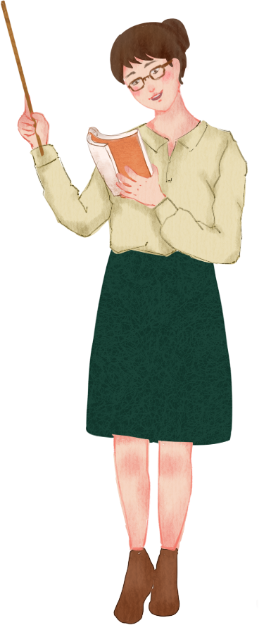 PART    THREE
单击此处添加标题
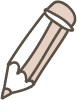 单击此处添加标题
添加标题
单击此处添加文本
单击此处添加文本
添加标题
单击此处添加文本
单击此处添加文本
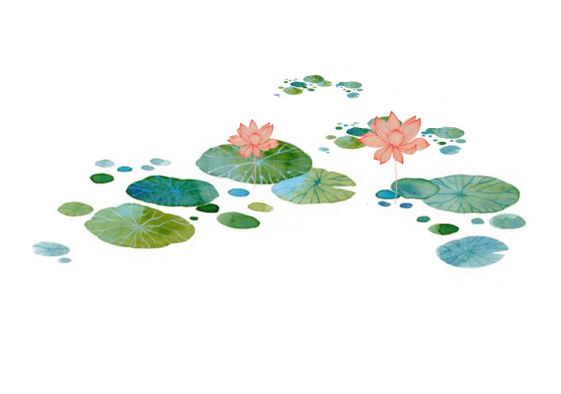 添加标题
单击此处添加文本
单击此处添加文本
添加标题
单击此处添加文本
单击此处添加文本
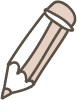 单击此处添加标题
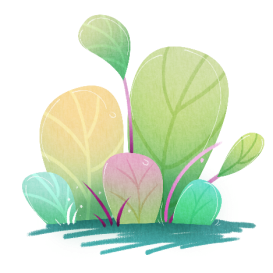 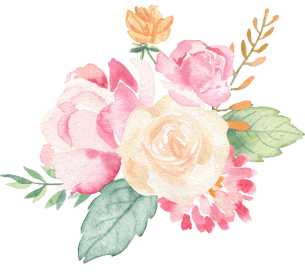 添加标题
单击此处添加文本
单击此处添加文本
单击此处添加文本
添加标题
单击此处添加文本
单击此处添加文本
单击此处添加文本
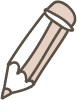 单击此处添加标题
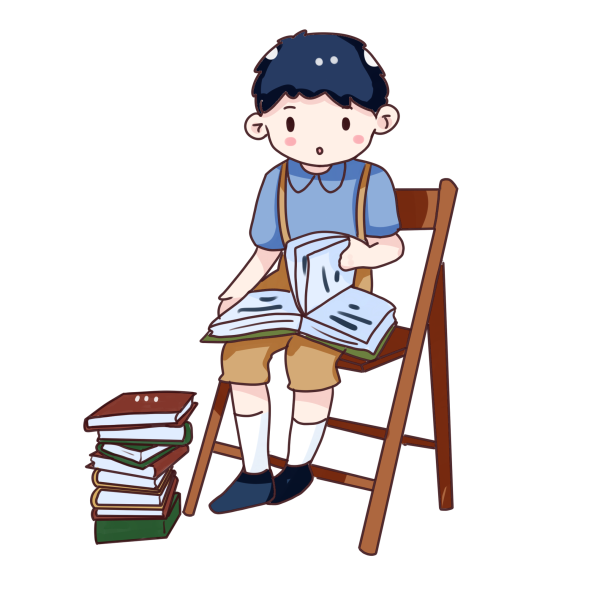 添加标题
单击此处添加文本单击此处添加文本单击此处添加文本
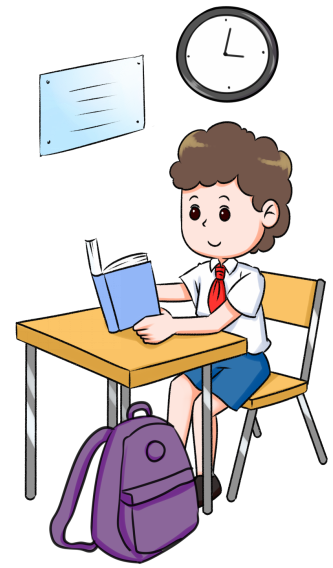 添加标题
单击此处添加文本单击此处添加文本单击此处添加文本
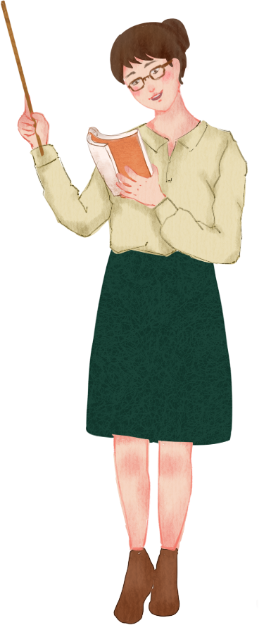 PART    FOUR
单击此处添加标题
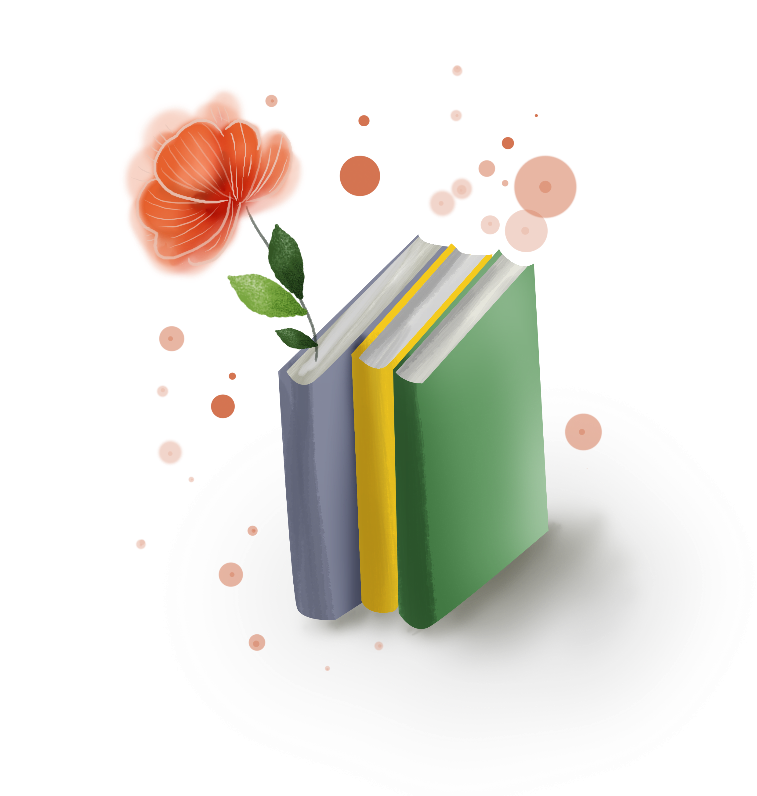 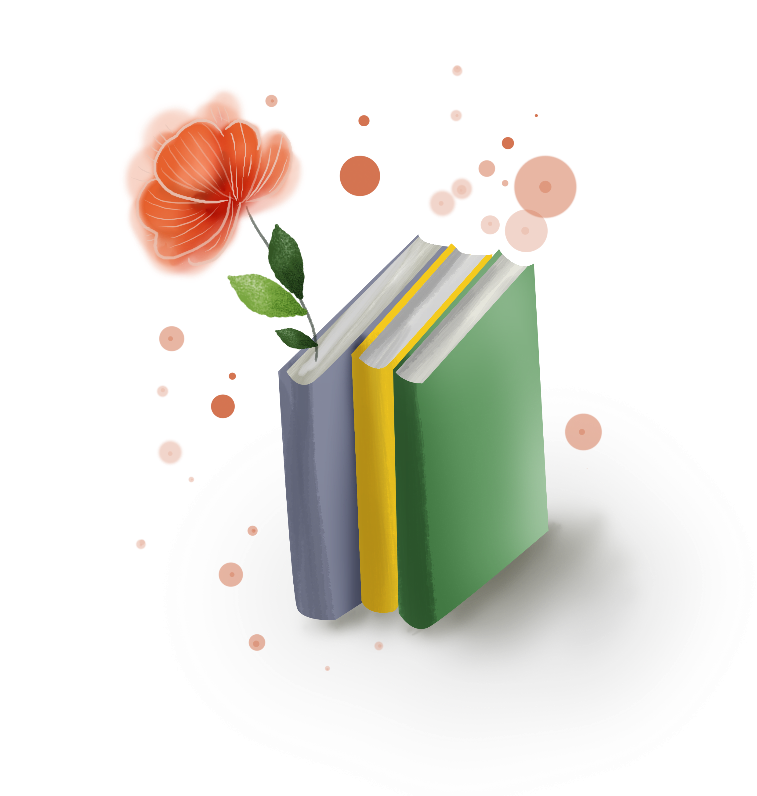 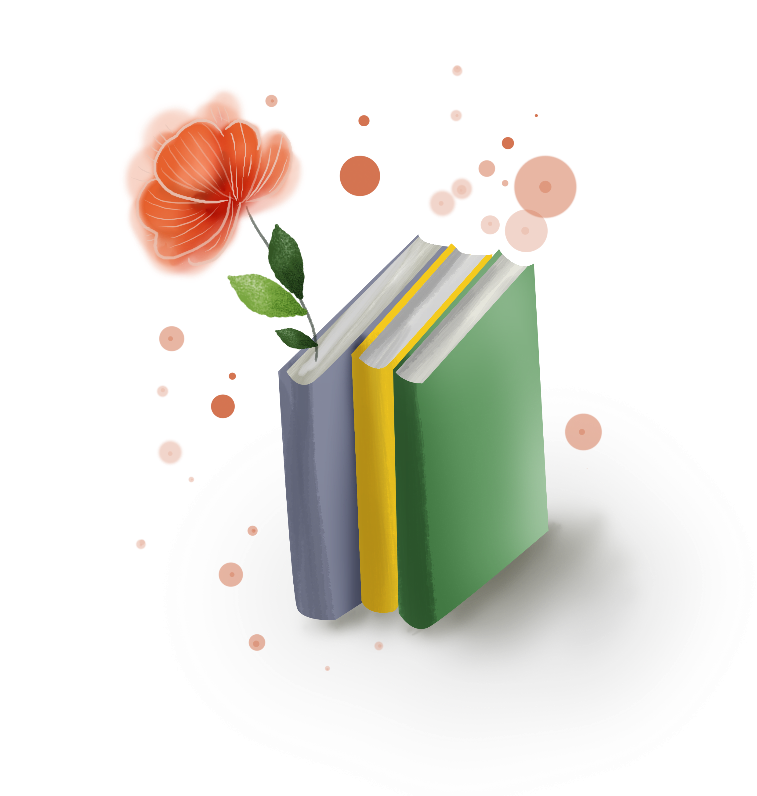 添加标题
单击此处添加文本
单击此处添加文本
单击此处添加文本
添加标题
单击此处添加文本
单击此处添加文本
单击此处添加文本
添加标题
单击此处添加文本
单击此处添加文本
单击此处添加文本
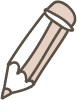 单击此处添加标题
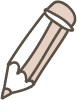 单击此处添加标题
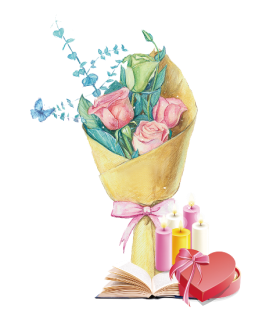 添加标题
单击此处添加文本
单击此处添加文本
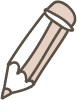 添加标题
单击此处添加文本
单击此处添加文本
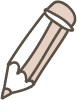 添加标题
单击此处添加文本
单击此处添加文本
添加标题
单击此处添加文本
单击此处添加文本
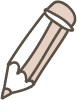 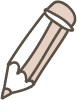 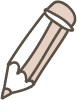 单击此处添加标题
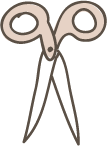 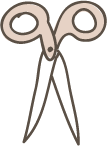 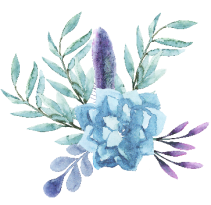 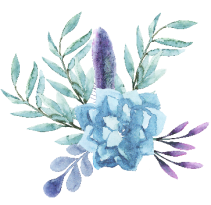 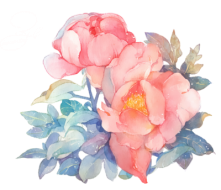 添加标题
单击此处添加文本
单击此处添加文本
单击此处添加文本
添加标题
单击此处添加文本
单击此处添加文本
单击此处添加文本
添加标题
单击此处添加文本
单击此处添加文本
单击此处添加文本
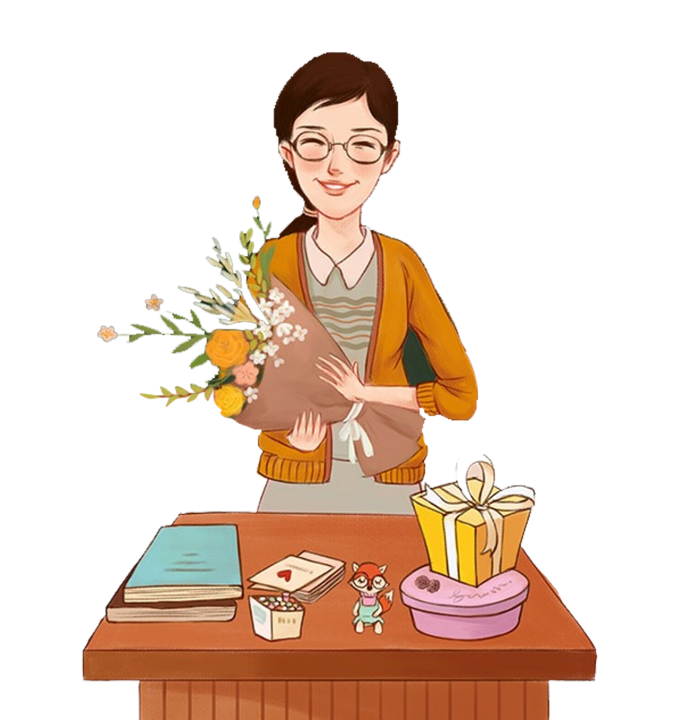 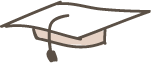 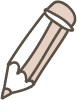 谢谢观看
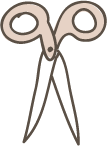 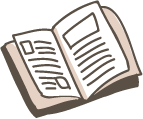